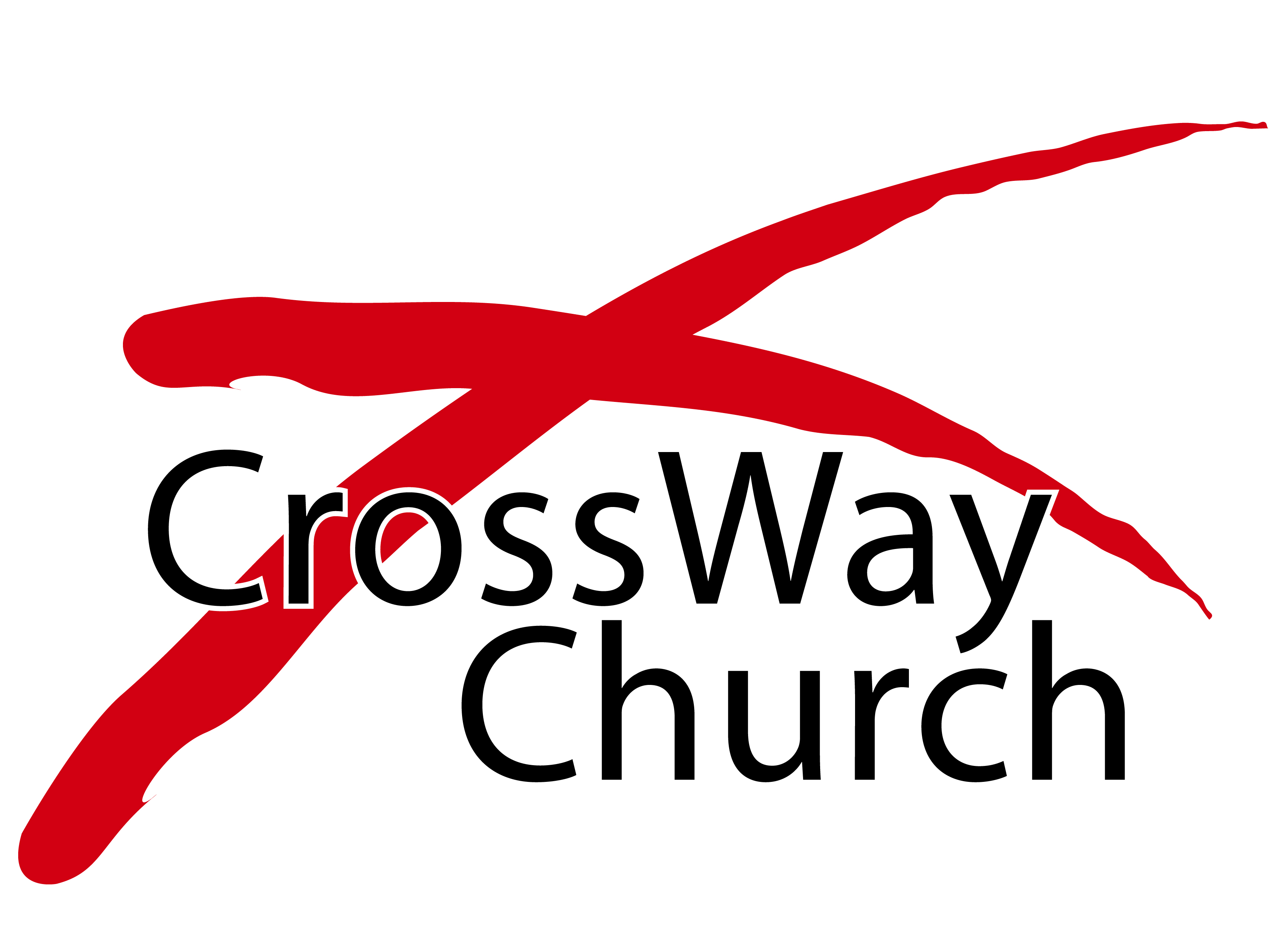 Rivers of Living Water
Gospel of John Series [25]
John 7:25-39
© December 29, 2019
  Bo Lee
A CONSISTENT PATTERN
John 2-3

Jesus performs a sign in Galilee (water into wine)
He gains some renown for performing this sign
His disciples believed in him
Jesus goes up to Jerusalem for a feast (Passover)
Jesus faces opposition to his authority in Jerusalem as people reject his teaching
A CONSISTENT PATTERN
John 4-5

Jesus performs a sign in Galilee (healing an official’s son)
He gains some renown for performing this sign
The official himself believed and all his household
Jesus goes up to Jerusalem for a feast (unnamed)
Jesus faces opposition to his authority in Jerusalem as people reject his teaching
A CONSISTENT PATTERN
John 6-7

Jesus performs a sign in Galilee (feeding of 5,000)
He gains some renown for performing this sign
The disciples believe he has the words of eternal life
Jesus goes up to Jerusalem for a feast (Booths)
Jesus faces opposition to his authority in Jerusalem as people reject his teaching
A CONSISTENT PATTERN
Jesus performs a sign in Galilee
People follow him waiting for more signs
Some people believe ( to a certain extent )
Jesus goes to Jerusalem for a feast
His authority and teaching are questioned
A CONSISTENT PROBLEM
People are delighted to see:

Jesus, the one who turned water into wine
Jesus, who healed the official’s son
Jesus, who fed us on the mountain
A CONSISTENT PROBLEM
People are ready to accept Jesus as:

The next in the line of prophets (Elijah, Isaiah, John the Baptist)
A wise teacher and healer who can point people to God
A CONSISTENT PROBLEM
People are not-so-delighted to hear:

Jesus, who tells them that he is greater than the temple that they revere
Jesus, who, instead of giving us more bread, tells us that he is the Bread of Life
Jesus, who claims that his authority comes from God the Father
A CONSISTENT PROBLEM
(Most) people are NOT ready to accept Jesus as:

Not merely a prophet, but the promised Messiah
One whose authority comes directly from God
The Son of God
A CONSISTENT PROBLEM
The problem is not with their eyes, but their ears. 

They rejoice in seeing Jesus perform signs, but are opposed to hearing Jesus teach with authority.
THE FEAST OF BOOTHS
33 And the Lord spoke to Moses, saying, 34 “Speak to the people of Israel, saying, On the fifteenth day of this seventh month and for seven days is the Feast of Booths to the Lord. 35 On the first day shall be a holy convocation; you shall not do any ordinary work. 36 For seven days you shall present food offerings to the Lord. On the eighth day you shall hold a holy convocation and present a food offering to the Lord. It is a solemn assembly; you shall not do any ordinary work.

							Leviticus 23:33-36
39 “On the fifteenth day of the seventh month, when you have gathered in the produce of the land, you shall celebrate the feast of the Lord seven days. On the first day shall be a solemn rest, and on the eighth day shall be a solemn rest.     40 And you shall take on the first day the fruit of splendid trees, branches of palm trees and boughs of leafy trees and willows of the brook, and you shall rejoice before the Lord you God seven days. 41 You shall celebrate it as a feast to the Lord for seven days in the year. It is a statute forever throughout  your  generations; you  shall  celebrate  it  in  the
seventh month. 42 You shall dwell in booths for seven days. All native Israelites shall dwell in booths, 43 that your generations may know that I made the people of Israel dwell in booths when I brought them out of the land of Egypt; I am the Lord your God.

							Leviticus 23:39-43
THE FEAST OF BOOTHS
Joyful festival
Five days after the Day of Atonement – “sigh of relief”
Family and friends return to Jerusalem

Harvest festival
Time of thanksgiving to God for his abundant provision
Lots of food shared, lots of food offered to the Lord

Waving the citrus and branches
THE FEAST OF BOOTHS
“You shall dwell in booths…”
THE FEAST OF BOOTHS
“You shall dwell in booths…”
Reminded the people of how God cared for them in the wilderness
Slept there, ate meals there
Welcomed traveling pilgrims there

Jerusalem would have been filled to capacity when Jesus arrived in the middle of the festival week.
JESUS TEACHES WITH AUTHORITY
14 About the middle of the feast Jesus went up into the temple and began teaching. 			- John 7:14

Jesus teaches to the crowds gathered in the temple area. Some marvel at his teaching, but others are still upset that he healed a man on the Sabbath on his previous visit to Jerusalem. Jesus makes it clear that his authority to teach comes from God. This does not go over well with the religious leaders.
JESUS TEACHES WITH AUTHORITY
25 Some of the people of Jerusalem therefore said, “Is not this the man whom they seek to kill? 26 And here he is, speaking openly, and they say nothing to him! Can it be that the authorities really know that this is the Christ? 27 But we know where this man comes from, and when the Christ appears, no one will know where he comes from.”

							John 7:25-28
JESUS TEACHES WITH AUTHORITY
The people are still divided...

“Maybe the authorities know he is the Christ (Messiah), so that’s why they haven’t arrested him yet.”

“That can’t be. We know where he comes from. He is the miracle worker from Galilee. When the real Messiah comes, we won’t know who he is or where he came from.”

Jesus responds to this…
JESUS TEACHES WITH AUTHORITY
28 So Jesus proclaimed, as he taught in the temple, “You know me, and you know where I come from. But I have not come of my own accord. He who sent me is true, and him you do not know. 29 I know him, for I come from him, and he sent me.” 30 So they were seeking to arrest him, but no one laid a hand on him, because his hour had not yet come. 31 Yet many of the people believed in him. They said, “When the Christ appears, will he do more signs that this man has done?”

								John 7:28-31
JESUS TEACHES WITH AUTHORITY
Jesus responds to the claim about where he is from by proclaiming (loudly, so all could hear) that the people know him and where he is from.

Many people believed in him because of the signs he had done. We don’t know if they simply believed that he could do the signs, or that he was the Son of God with all authority.
JESUS TEACHES WITH AUTHORITY
Three roots of unbelief from 7:1-24

Man-centered mindset – Jesus’ brothers want him to get recognition for his abilities
Fear of man - the people were afraid to speak positively of Jesus
Self-righteousness – the Pharisees were more concerned that Jesus broke the law of Sabbath instead of the fact that he healed a lame man
JESUS TEACHES WITH AUTHORITY
Two more roots of unbelief from 7:25-31

Misunderstanding what God has said
27 “But we know where this man comes from, and when the Christ appears, no one will know where he comes from.”
JESUS TEACHES WITH AUTHORITY
Two more roots of unbelief from 7:25-31

Misunderstanding what God has said
Scripture plainly tells us in Micah that the Messiah would come from Bethlehem. Some of the people even acknowledge this later in the same chapter. So when the people say this, that no one will know about the Messiah’s background, it is one of two things: lack of understanding of what God has said, or willful ignorance of what God has said.
JESUS TEACHES WITH AUTHORITY
Two more roots of unbelief from 7:25-31

“Just a little bit of Jesus, please”
28 So Jesus proclaimed, as he taught in the temple, “You know me, and you know where I come from. But I have not come of my own accord. He who sent me is true, and him you do not know. 29 I know him, for I have come from him, and he sent me.
JESUS TEACHES WITH AUTHORITY
Two more roots of unbelief from 7:25-31

“Just a little bit of Jesus, please”
The crowds wanted signs, but were less interested in what he had to say.

The religious leaders did not primarily object to what Jesus was teaching (not even mentioned in John 7), but in the authority that Jesus had to teach. Credentials over content.
JESUS TEACHES WITH AUTHORITY
A solemn warning

32 The Pharisees heard the crowd muttering these things about him, and the chief priests and Pharisees sent officers to arrest him. 33 Jesus then said, “I will be with you a little longer, and then I am going to him who has sent me. 34 You will seek me and you will not find me. Where I am you cannot come.” 35 The Jews said to one another, “Where does this man intend to go that we will not find him? Does he intend  to go to the  Dispersion  among  the Greeks and teach
JESUS TEACHES WITH AUTHORITY
the Greeks? 36 What does he mean by saying, ‘You will seek me and you will not find me,’ and, ‘Where I am you cannot come’?”

								John 7:32-36
JESUS TEACHES WITH AUTHORITY
A solemn warning
Jesus is warning the crowd that they will not be able to live in their unbelief forever. Now is the time to believe in Jesus as the Son of God and true Messiah.
Many of them will believe in Jesus following his resurrection at Pentecost, but they will deeply regret not following him earlier, while he is among them.
Over the next generation, the church will primarily grow among the Greeks and the Jews dispersed around the world.
JESUS TEACHES WITH AUTHORITY
The people are stuck in their unbelief. They are self-absorbed. They fear the social consequences of bravely following Jesus. They either misunderstand, or willfully ignore, what God has said about the Messiah. They only want a “little bit of Jesus”. They want to see him as a miracle worker, but not as the Messiah, the Son of God, sent on the Father’s authority. They think they are good enough with just a little bit of Jesus. And they won’t be able to be stuck in their unbelief forever.
JESUS TEACHES WITH AUTHORITY
What hope is there?

37 On the last day of the feast, the great day, Jesus stood up and cried out, “If anyone thirsts, let him come to me and drink. 38 Whoever believes in me, as the Scripture has said, ‘Out of his heart will flow rivers of living water.’” 39 Now this he said about the Spirit, whom those who believed in him were yet to receive, for as yet the Spirit had not been given, because Jesus was not yet glorified.		John 7:37-39
JESUS TEACHES WITH AUTHORITY
A song of hope

3 With joy you will draw water from the wells of salvation.     4 And you will say in that day:

“Give thanks to the Lord, call upon his name,
make known his deeds among the peoples,
proclaim that his name is exalted.”

								Isaiah 12:3-4
JESUS TEACHES WITH AUTHORITY
Jesus himself is the hope!

For those on the outside
JESUS TEACHES WITH AUTHORITY
10 Jesus answered her, “If you knew the gift of God, and who it is that is saying to you, ‘Give me a drink,’ you would have asked him, and he would have given you living water.”								John 4:10

13 Jesus said to her, “Everyone who drinks of this water will be thirsty again, 14 but whoever drinks of the water that I will give him will never be thirsty again. The water that I give will become in him  a spring of water welling up to eternal life.”							John 4:13-14
JESUS TEACHES WITH AUTHORITY
Jesus himself is the hope!

For those on the outside
For those on the inside
JESUS TEACHES WITH AUTHORITY
13 for my people have committed two evils: 

they have forsaken me, 
the fountain of living waters,
and hewed out cisterns for themselves,
broken cisterns that can hold no water.

							Jeremiah 2:13
TWO PRACTICAL QUESTIONS FOR OUR EVERYDAY LIFE
How can you make sure to remember your dependence on God, like the Israelites and their booths?

Are there “broken cisterns” in your life? How can you turn once again to the living water in Jesus?
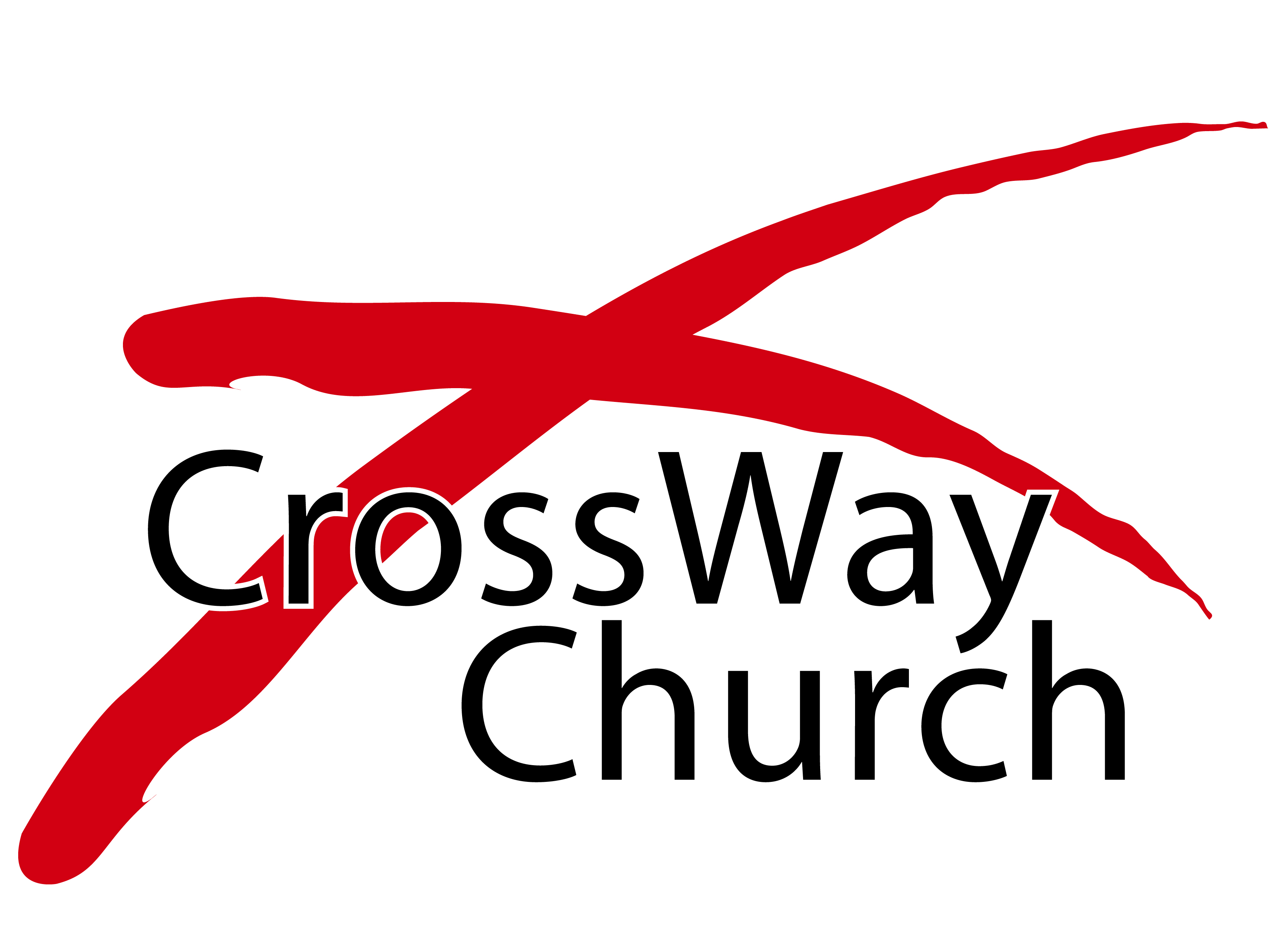